Большие права маленького ребенка
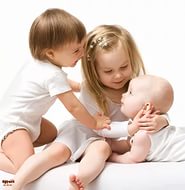 (Презентация для педагогов по ознакомлению с правами ребенка, закрепленными в   законодательных документах)





Подготовили:                                                                       Методическая служба                                                                МБДОУ д/с №2 «Ромашка»
Ребенок приходит в этот мир беспомощным и беззащитным. 
  Его жизнь, здоровье, будущее целиком зависят от мира на Земле, от родителей, от  поступков окружающих его взрослых людей. 
  Ребенок верит в их любовь и доброе отношение и очень надеется на их защиту.
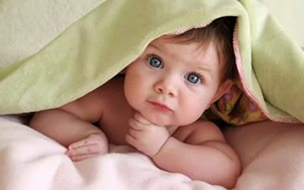 Права ребенка
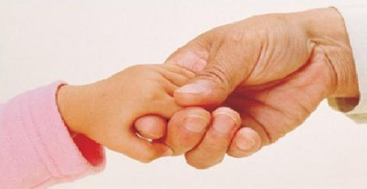 – это те права и свободы, которыми должен обладать каждый ребенок (ребенком признается каждый человек до 18 лет) вне зависимости от каких-либо различий: расы, пола, языка, религии, места рождения, национального или социального происхождения, имущественного, сословного или иного положения.
(Право – совокупность (система) норм, правил поведения, которые вырабатываются в человеческом обществе и закрепляются силой государства).
Для гармоничного развития личности ребенок должен расти в атмосфере любви и добра, в семье, среди близких и любящих людей. 
   Задача взрослых – помочь ребенку подготовиться к самостоятельной жизни, стать полноправным членом общества, создать ребенку условия для нормального физического и интеллектуального развития.
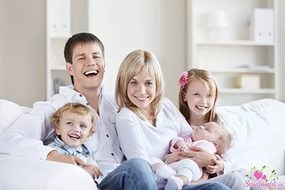 Международные документы о правах ребенка
Благополучие детей и их права всегда вызывали пристальное внимание международного сообщества. Еще в 1924 году Лига Наций приняла Женевскую Декларацию прав ребенка. (Декларация — объявление, провозглашение, официальное заявление). В то время права детей рассматривались в основном в контексте мер, которые необходимо было принять в отношении рабства, детского труда, торговли детьми.
    В 1959 году Организация Объединенных наций (ООН) принимает Декларацию прав ребенка, в которой были провозглашены социальные и правовые принципы, касающиеся защиты и благополучия детей.
Конвенция о правах ребенка
В период с 1979-го по 1989 год Комиссия ООН по правам человека, в которой участвовали специалисты из многих стран мира, подготовила текст Конвенции о правах ребенка. (Конвенция – это договор, который должен неукоснительно исполняться теми, кто его подписал). 

   По сравнению с Декларацией (1959 г.), где было 10 коротких, носящих декларативный характер положений (принципов), Конвенция имеет 54 статьи, учитывающие практически все моменты, связанные с жизнью и положением ребенка в обществе. 

    Она не только конкретизирует, но и развивает положения Декларации, возлагая на принявшие ее государства правовую ответственность за действия в отношении детей. 
Государства — участники Конвенции обязуются уважать и обеспечивать весь комплекс гражданских, политических, экономических, социальных и культурных прав.
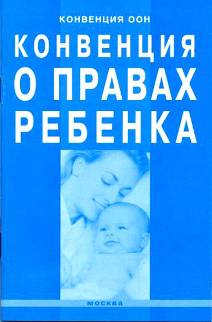 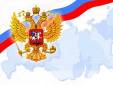 Российские документы о правах ребенка
Федеральный закон от 24 июля 1998 г. № 124-ФЗ «Об основных гарантиях прав ребенка в Российской Федерации»
 Гражданский кодекс РФ. 
 Семейный кодекс РФ.
Конституция РФ.
Основы законодательства Российской Федерации об охране здоровья граждан. 
Закон о дополнительных гарантиях социальной защиты детей-сирот и детей, оставшихся без попечения родителей. 
 Закон о социальной защите инвалидов в Российской Федерации. 
Федеральный закон об образовании в РФ
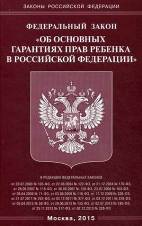 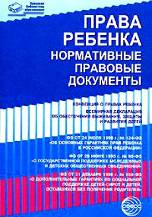 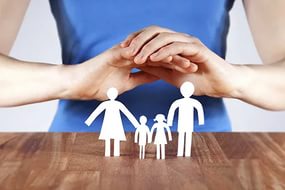 Можно отметить, что к началу 21 века в мире сложилась система защиты прав детей на международном уровне, подкрепленная соответствующими правовыми документами. 
Что касается России, то основной задачей государства является практическое обеспечение принципов Конвенции о правах детей, выполнение рекомендаций ООН.
Только родившись, человек приобретает по закону способность иметь права и нести обязанности - конституционные, семейные, гражданские, трудовые и т.д. 
     Однако их реальное осуществление возможно лишь по мере взросления ребенка. И так же, как сосуд наполняется жидкостью до верха, так и дееспособность становится полной к 18 годам и ты становишься совершеннолетним.
Возраст: от 0 месяцев до 6 лет 
Ты приобретаешь право на гражданство. Имеешь право на имя, отчество и фамилию.  
Имеешь право жить и воспитываться в семье, знать своих родителей, получать от них защиту своих прав и законных интересов.
На твое имя может быть открыт счет в банке.
Тебе 1, 5 года.+ Имеешь право посещать ясли.
Тебе 3 года+ Имеешь право посещать детский сад.
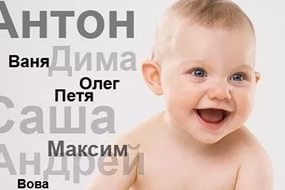 В соответствии     с  основным принципом                                  защиты прав детей
Ребенок имеет право
1. на жизнь и здоровое развитие
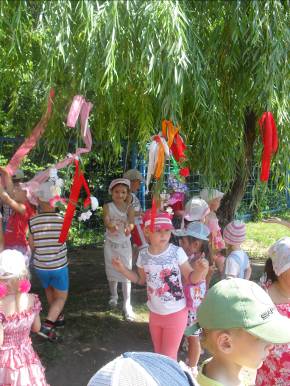 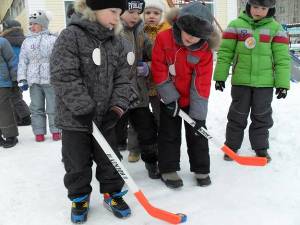 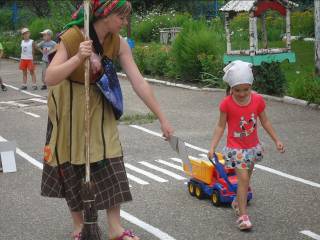 Ребенок имеет право
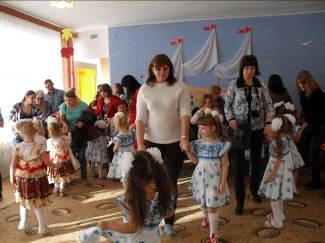 на сохранение своей индивидуальности, включая гражданство, имя и семейные связи
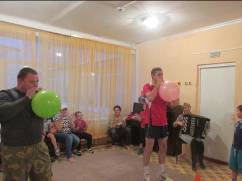 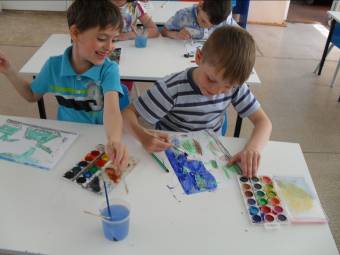 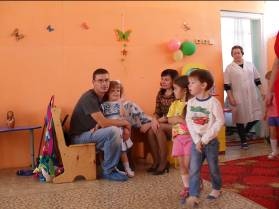 Ребенок имеет право
на свободу личности, свободу мысли, совести и религии. Это право включает в себя свободу выражать свое мнение в устной, письменной или печатной форме, в форме произведений искусства или с помощью других средств по выбору ребенка.
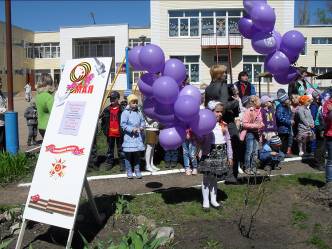 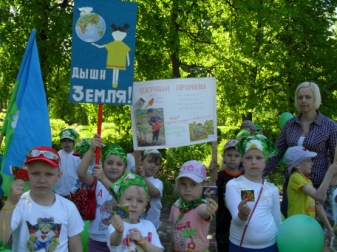 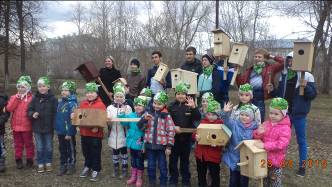 Ребенок имеет право
на уровень жизни, необходимый для его физического, умственного, духовного, нравственного и социального развития. 
Родители и другие лица, воспитывающие ребенка несут ответственность за обеспечение условий жизни, необходимых для развития ребенка.
Неполноценный в умственном или физическом отношении ребенок должен вести полноценную и достойную жизнь.
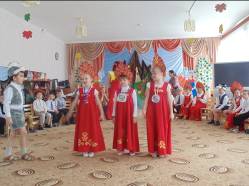 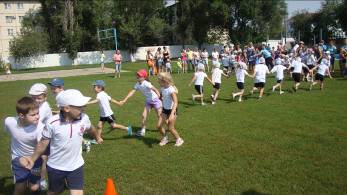 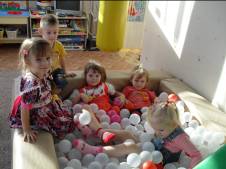 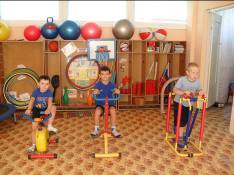 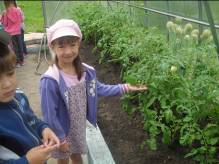 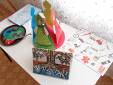 Ребенок имеет право
на здравоохранение и социальное обеспечение, включая социальное страхование
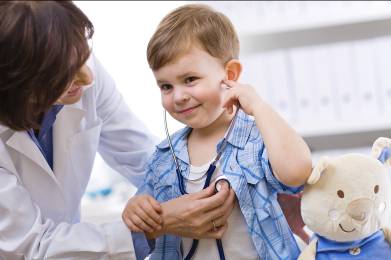 Ребенок имеет право
на образование, которое должно быть направлено на развитие личности, талантов и умственных и физических способностей ребенка в их самом полном объеме.
Должностные лица образовательного учреждения несут ответственность за создание необходимых условий для обучения детей.
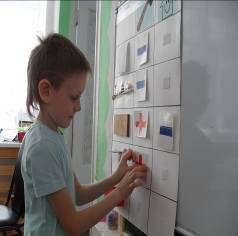 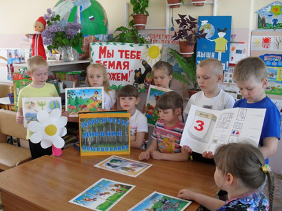 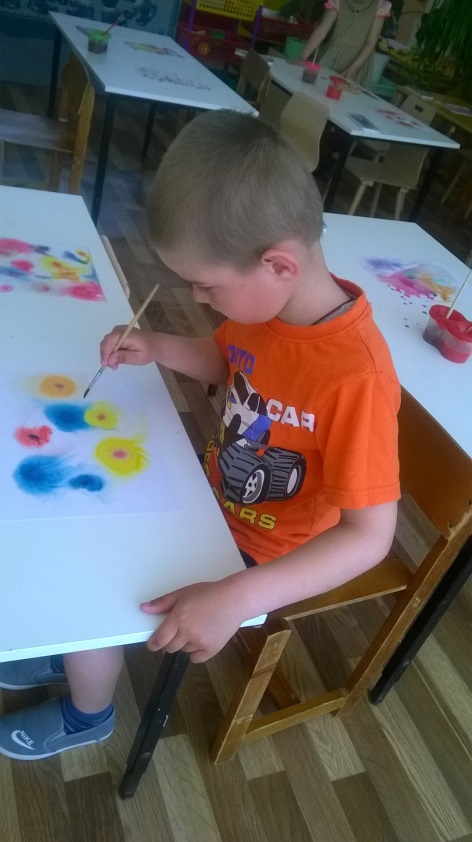 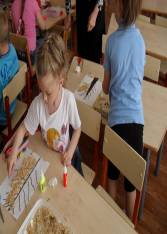 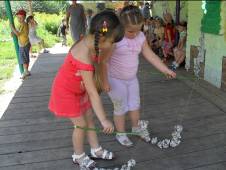 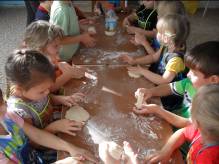 Ребенок имеет право
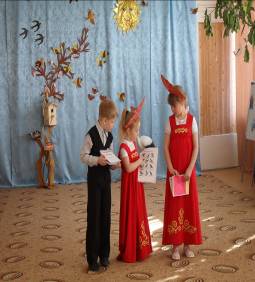 пользоваться родным языком, исповедовать религию своих родителей, даже если он принадлежит к этнической, религиозной или языковой группе, которая в данном государстве составляет меньшинство.
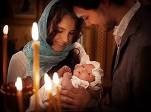 Ребенок имеет право
на отдых и досуг, право участвовать в играх и развлекательных мероприятиях, соответствующих его возрасту, свободно участвовать в культурной жизни и заниматься искусством
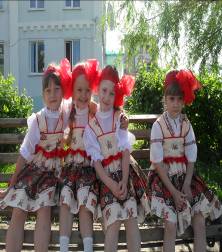 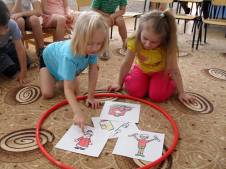 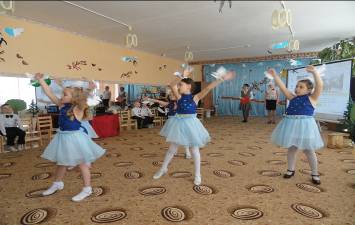 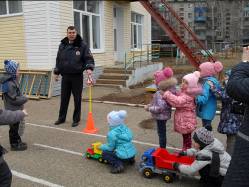 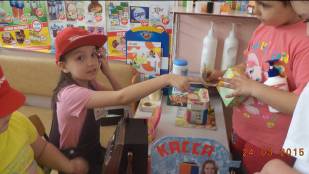 Ребенок имеет право
на защиту от всех форм физического или психологического насилия, эксплуатации, оскорбления, небрежного или грубого обращения как со стороны родителей, так и законных опекунов или любого другого лица, заботящегося о ребенке
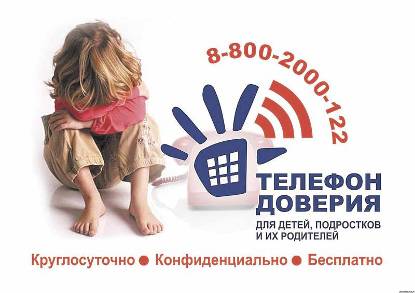 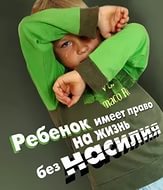 Ребенок имеет право
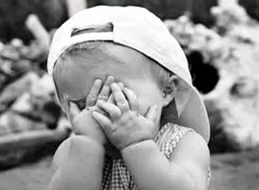 на защиту от всех форм сексуальной эксплуатации и сексуального совращения
Дошкольное детство — уникальный период в жизни человека, в процессе которого формируется здоровье, осуществляется развитие личности. И в то же время это период, когда ребенок находится в полной зависимости от окружающих его взрослых — родителей и педагогов. Ненадлежащий уход, поведенческие, социальные и эмоциональные проблемы, возникающие в этом возрасте, приводят к тяжелым последствиям в будущем. 
Здоровье детей и их полноценное развитие во многом определяются эффективностью работы по защите их прав.
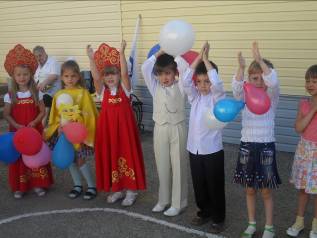 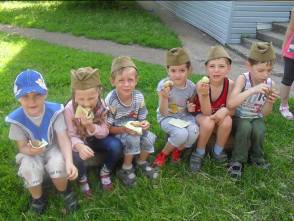 Чрезвычайно важно!
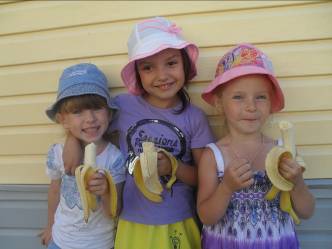 Дети должны расти в атмосфере уважения и не страдать от различных негативных последствий, ведь в слабых руках малыша наше будущее. 
Поэтому уже сейчас, в трудных социально-экономических условиях, нельзя оставаться равнодушным к бедам маленьких граждан России.
 Любите детей…                                         Дети- это наше будущее!
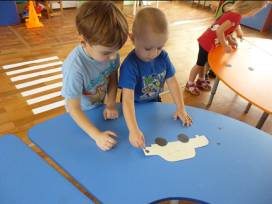 Тесты для педагогов
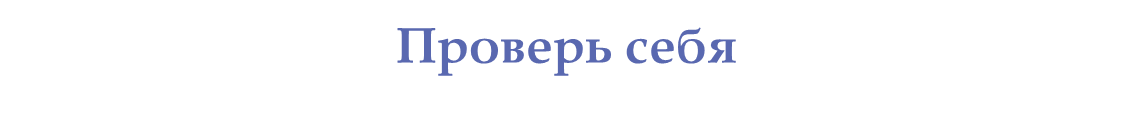 1. Сколько статей в Конвенции о правах ребенка?
A.             45;
Б.             37;
B.             54.
2. Какие права ребенка обязуются уважать и обеспечивать государства — участники Конвенции ООН о правах ребенка?
A. Весь комплекс гражданских, политических, экономических, социальных и культурных прав.
Б. Право на жизнь, на семейные связи, на образование.
B. Право на жизнь, свободно выражать свои мысли, на отдых и досуг.

3.Кто несет ответственность за обеспечение условий жизни, необходимых для развития ребенка?
A. Органы управления РФ.
Б. Органы местного самоуправления.
B. Родители и другие лица, воспитывающие ребенка.
4. Кто должен участвовать в принятии решений, затрагивающих настоящее и будущее ребенка?
A. Родители или другие лица, несущие ответственность за жизнь детей, их развитие и защиту.
Б. Ребенок и родители или другие лица, замещающие родителей.
B. Родители или другие лица, замещающие родителей, и образовательное учреждение.

5. Имеет ли право ребенок на доходы, полученные им?
A. Нет, ребенок не должен работать.
Б. Да, если они получены не в результате правонарушения.
B. Нет, имуществом ребенка должны заниматься родители.

6. Кто несет ответственность за создание необходимых условий для обучения детей в образовательном учреждении?
A. Учредитель.
Б. Органы управления образовательным учреждением.
B. Должностные лица образовательного учреждения.
7. Кто будет вызван в суд в качестве ответчика, если в образовательном учреждении нарушены права и свободы детей и дело дойдет до судебного разбирательства?
A. Заведующий как представитель образовательного учреждения.
Б. Заведующий как должностное лицо этого учреждения.
B. Работник образовательного учреждения, допустивший нарушение.

8. Каким образом должна соблюдаться в образовательном учреждении охрана здоровья воспитанников?
A. Педагогические работники образовательного учреждения обязаны регулярно проходить бес-платное медицинское обследование.
Б. Правильно организованный режим питания, занятий воспитанников.
B. Создание условий, гарантирующих охрану и укрепление здоровья воспитанников.
Спасибо за внимание!